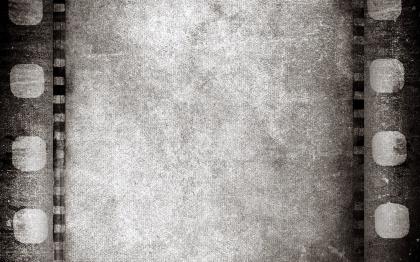 Муниципальное бюджетное общеобразовательное учреждение 
«Средняя общеобразовательная школа № 6 с углубленным изучением отдельных предметов» 
г. Реутов  Московская Область
Городской конкурс мультимедийных презентаций: 
 «Герой моего времени»
«История одного солдата»
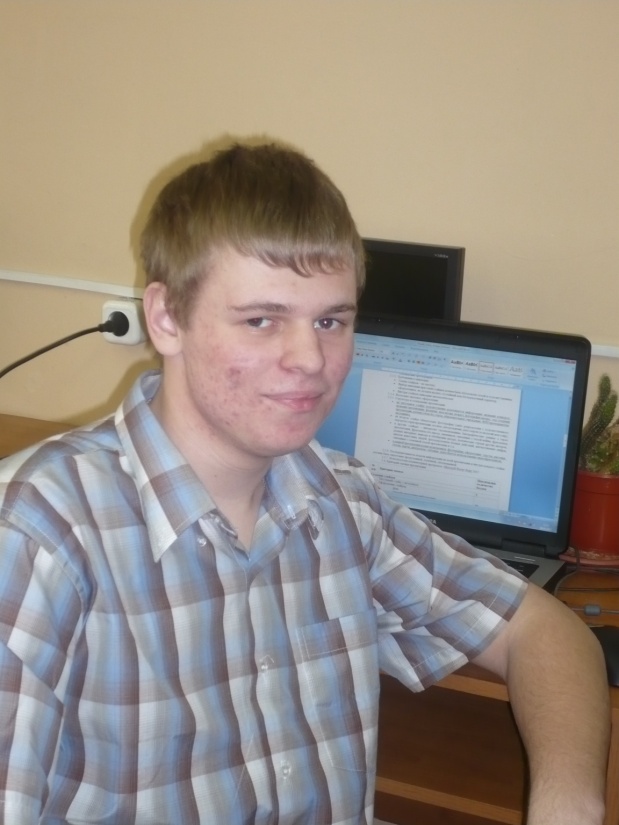 Руководитель  проекта:
Михайлова О.В.

Автор проекта:
Пенкин Павел, 
16 лет
2013 год
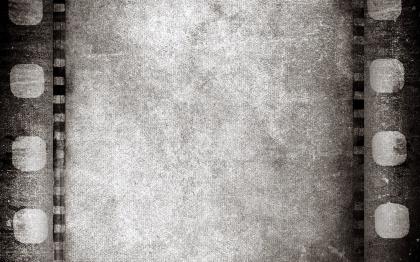 Богородицкий Валентин 
Николаевич
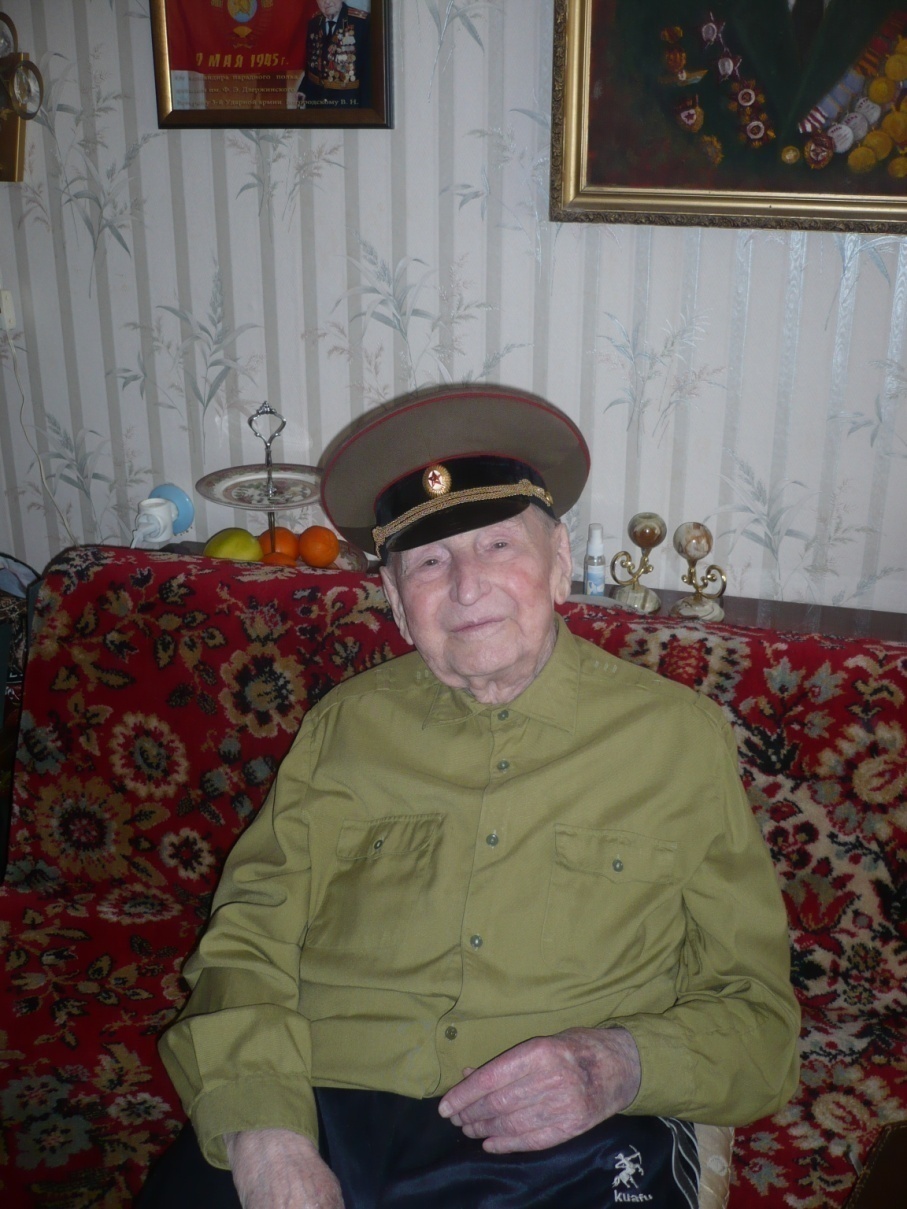 Дата рождения 25 марта 1919 года.
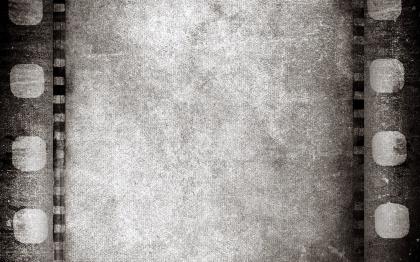 До войны
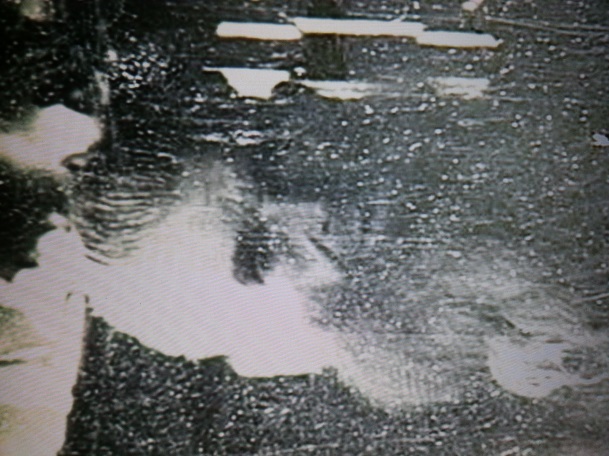 Отец Валентина Николаевича Николай Николаевич работал слесарем на заводе.
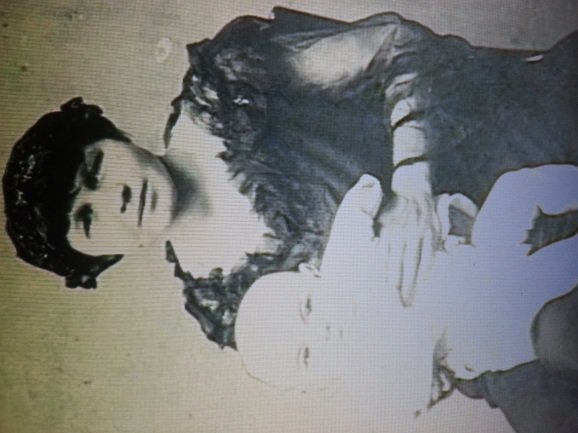 Мама Александра Тимофеевна работала на ответственной партийно-хозяйственной должности.
После развода родителей Валентина Николаевича воспитывала его бабушка – выпускница института благородных девиц.
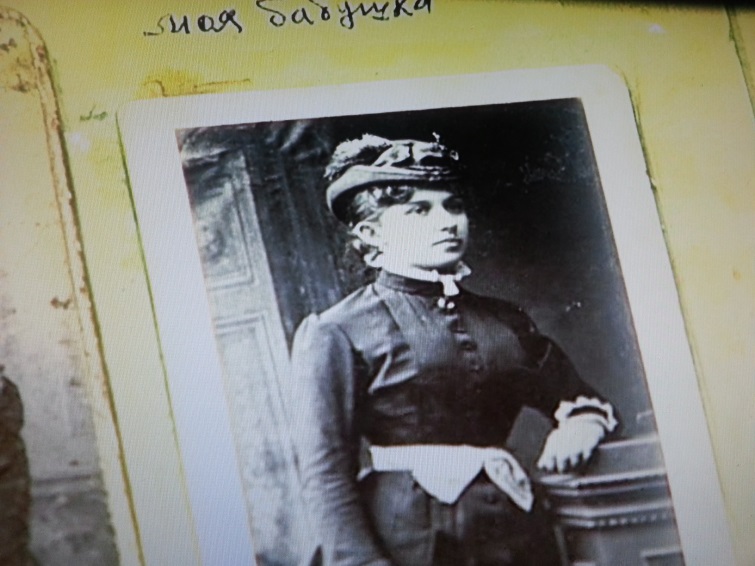 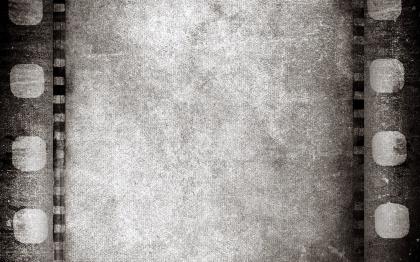 Бабушка старалась дать внуку хорошее образование. С начало он окончил 4-х летку.
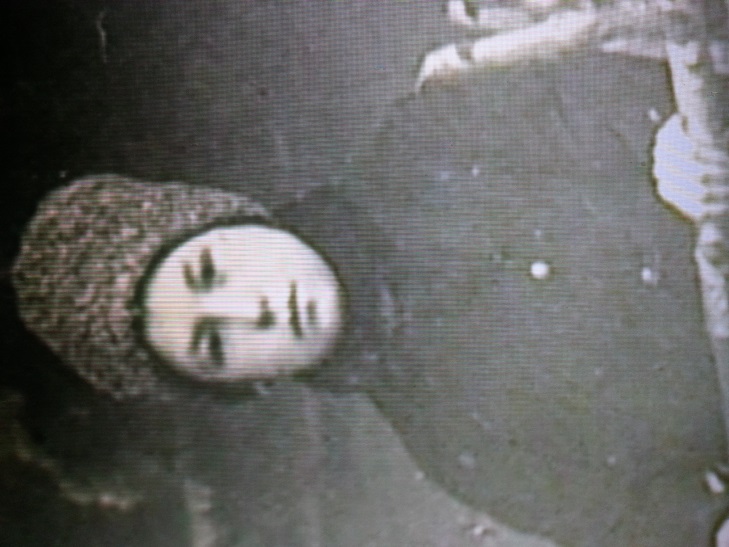 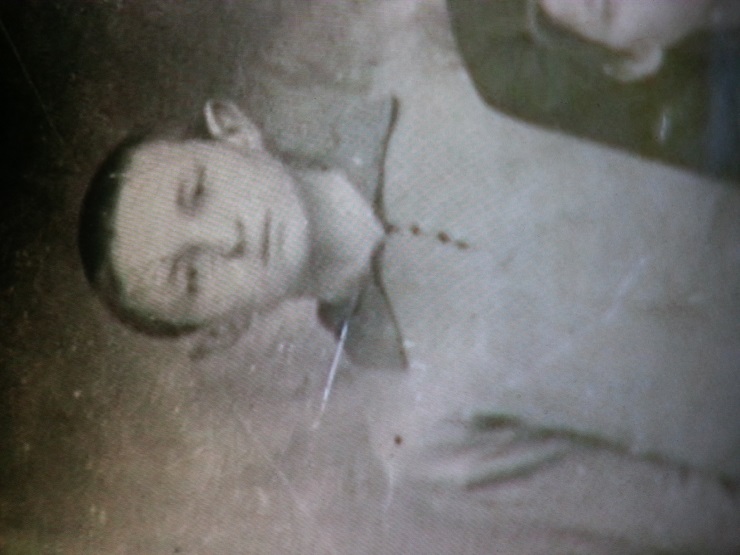 Потом он окончил семи летку и в 17 лет устроился рабочим на кооперативное хозяйство при заводе.
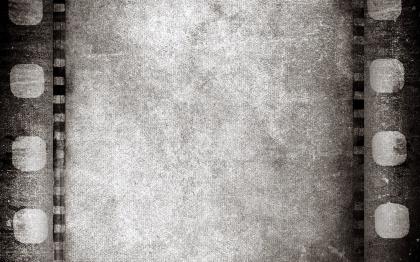 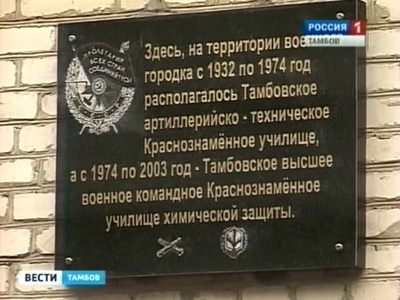 С 1936 по 1938г. Валентин Николаевич проходил стажировку в Тамбовском артиллерийском училище, где получил звания военного техника II ранга. С декабря 1938г. Получил звания офицера.
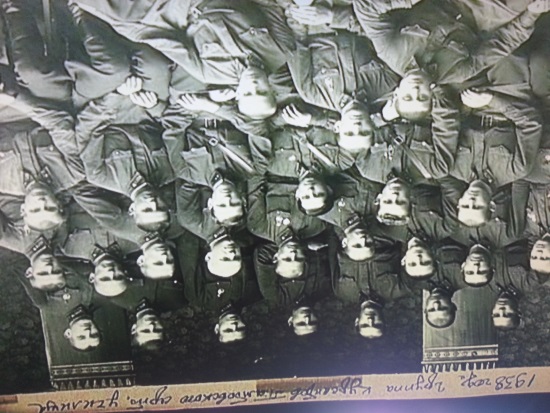 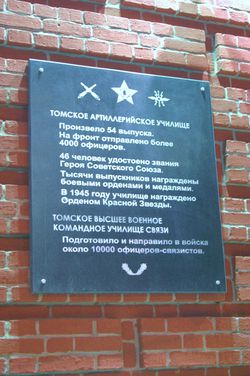 В январе 1938г. Был направлен на службу в Томское артиллерийское училище и служил там в разных должностях. 1 января 1939г. Валентин Николаевич поженился на его супруге Ольге.
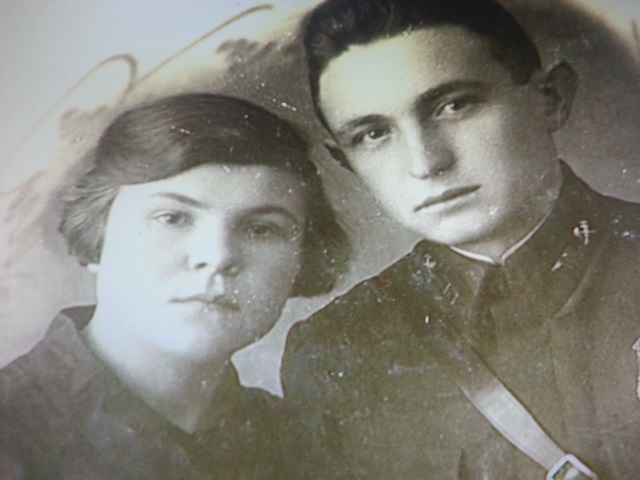 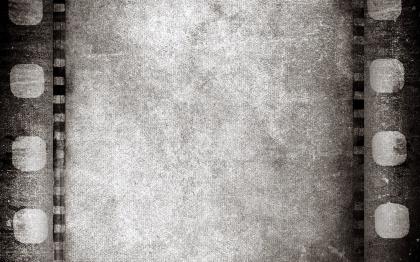 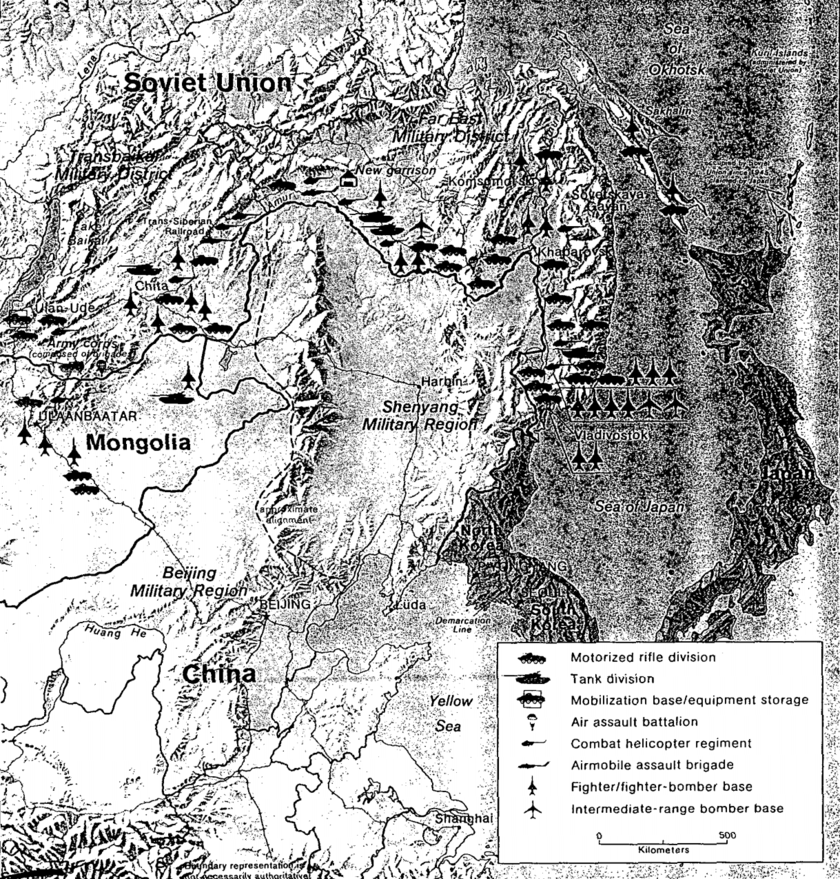 6 июня 1941г. - был направлен в Новосибирск и участвовал в военных маневрах Сибирского военного округа.
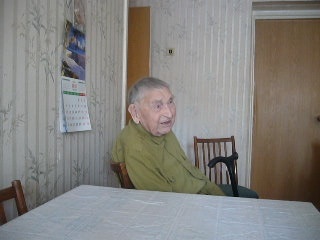 Со слов Валентина Николаевича: «Наши части были полностью  готовы к военным действиям. Учения проходили в поле.»
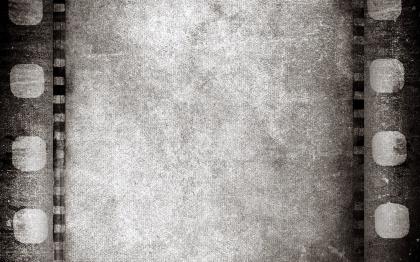 Во время войны
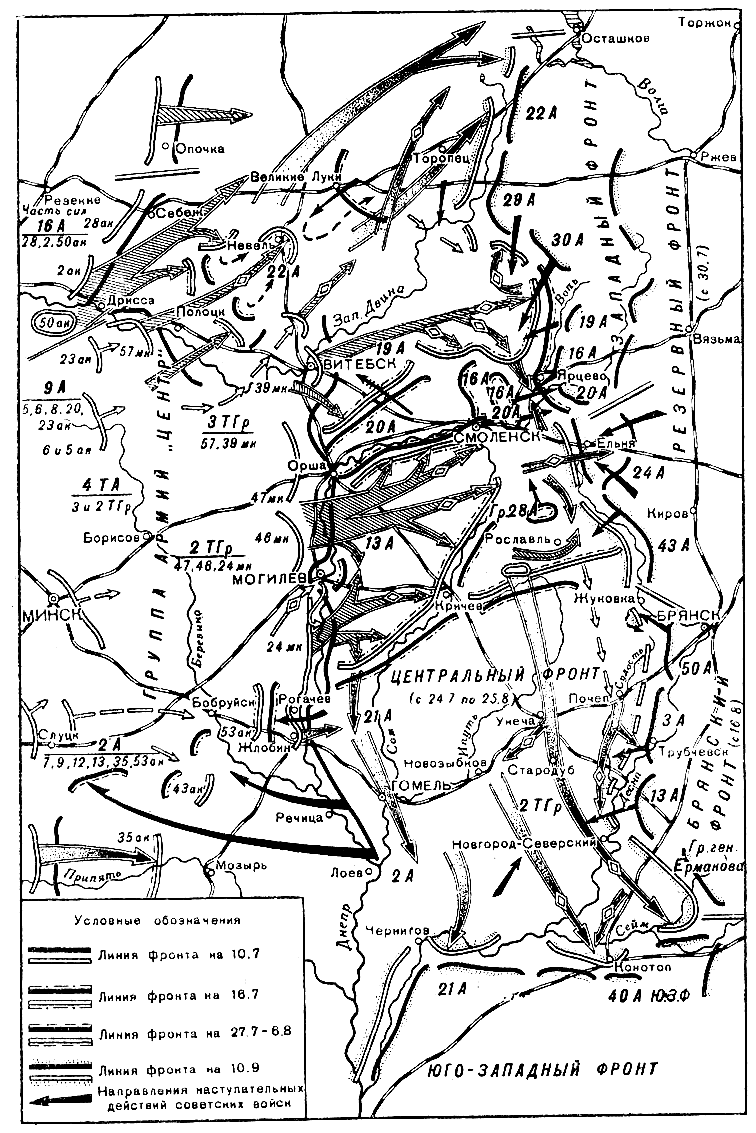 22 июня 1941 года началась Отечественная война. Валентин Николаевича был направлен в Смоленск.
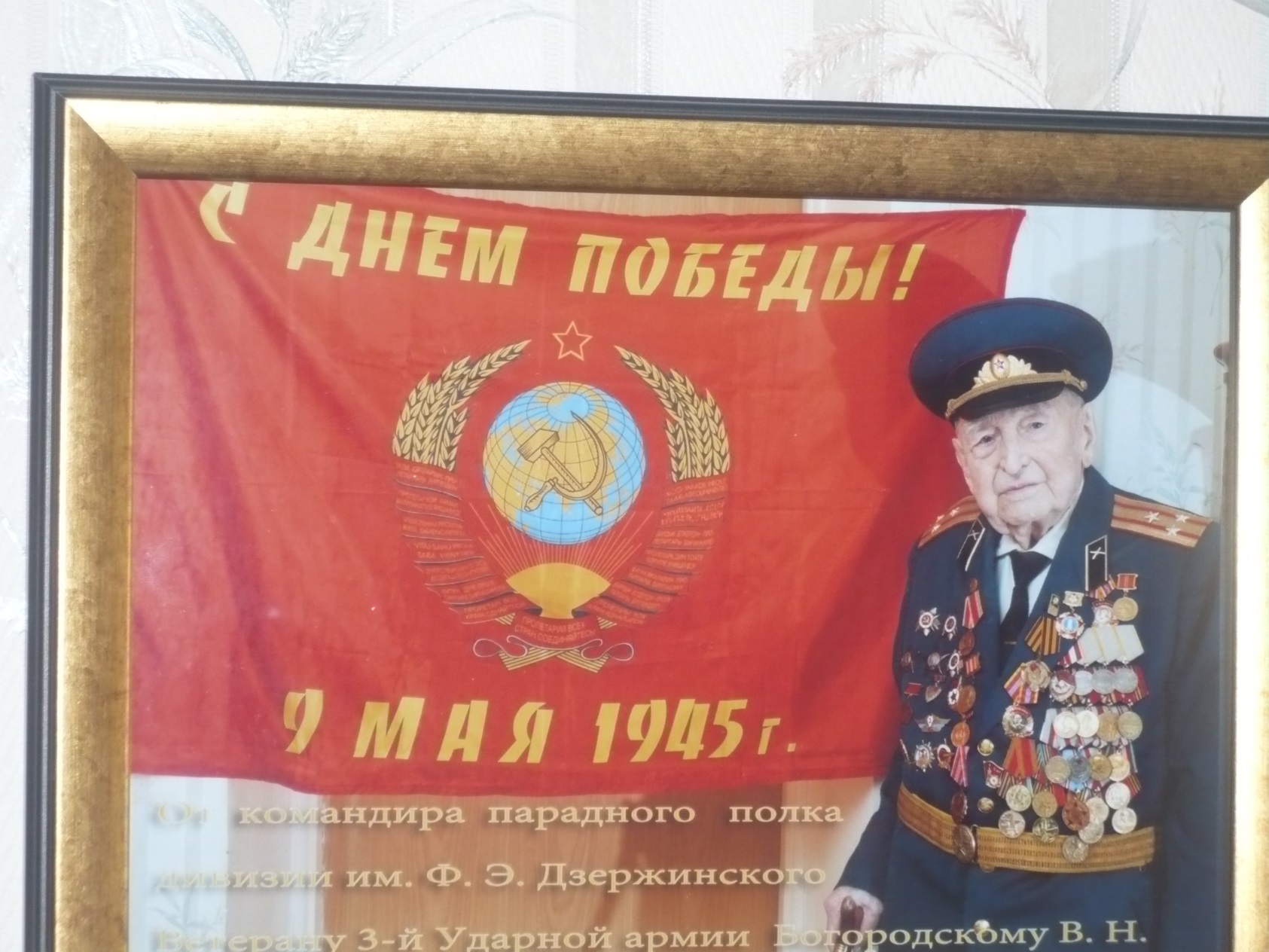 Со слов Валентина Николаевича:
«Наши части погрузили в эшелоны и были направлены на Смоленские земли»
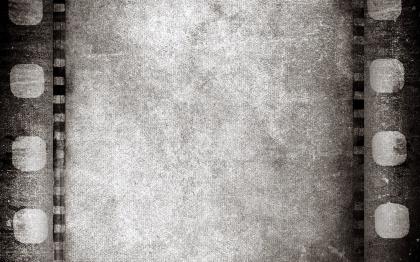 За все время войны Валентину Николаевичу пришлось не раз участвовать в прямых столкновениях,
минировать мосты, доставлять бутылки с горючей смесью, занимался устройством противотанковых рвов и взятие укреплений врага. Но как говорит Валентин Николаевич «Самая страшная была  штыковая атака».
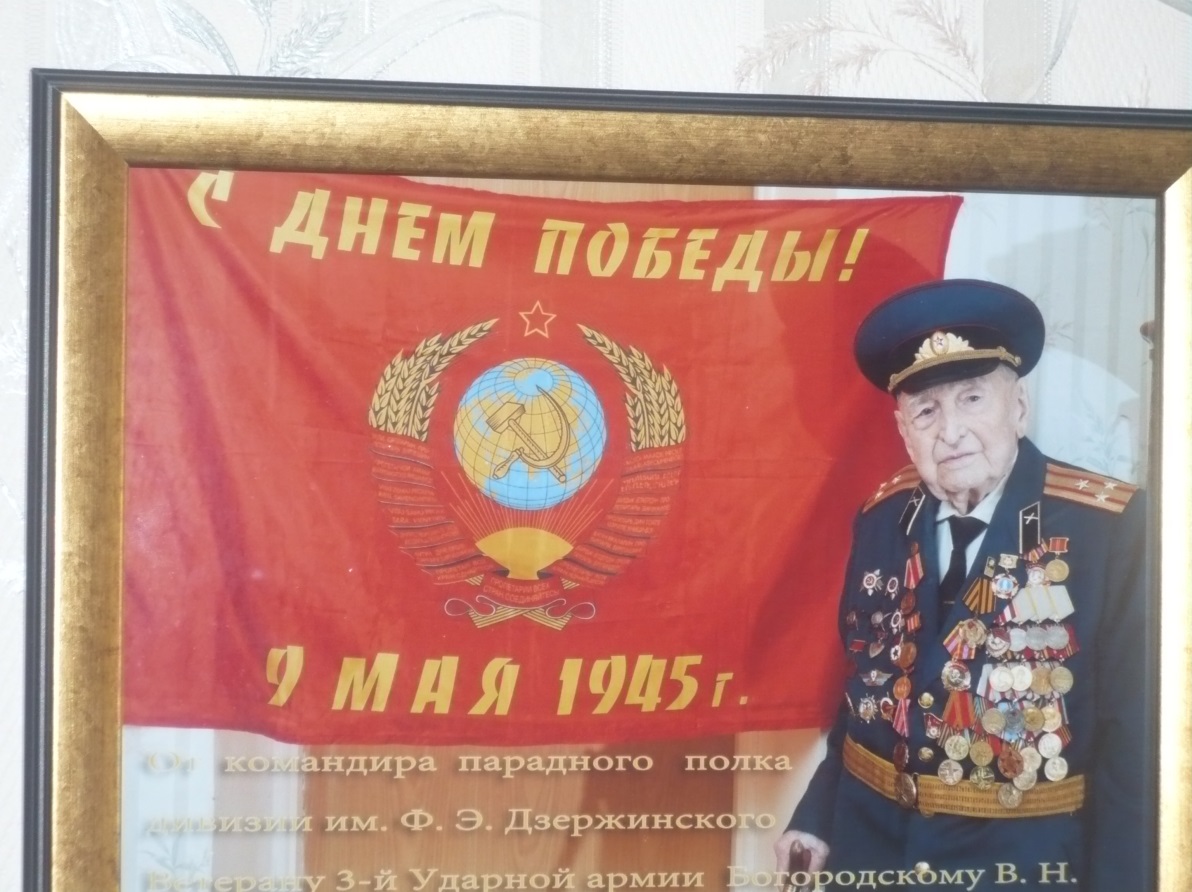 Во время войны Валентин Николаевич участвовал во многих сражениях, таких как сражения в Смоленске,   под Ельней, битвы под Москвой,
взятия Берлина и множество других сражений.
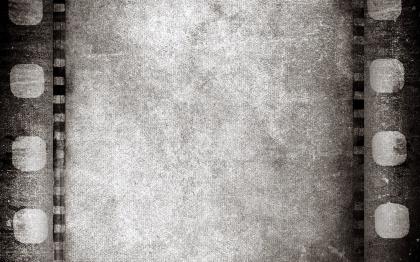 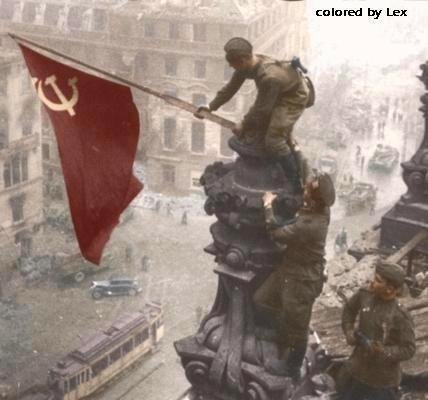 Валентин Николаевич окончил войну подполковником  после взятия Берлина.
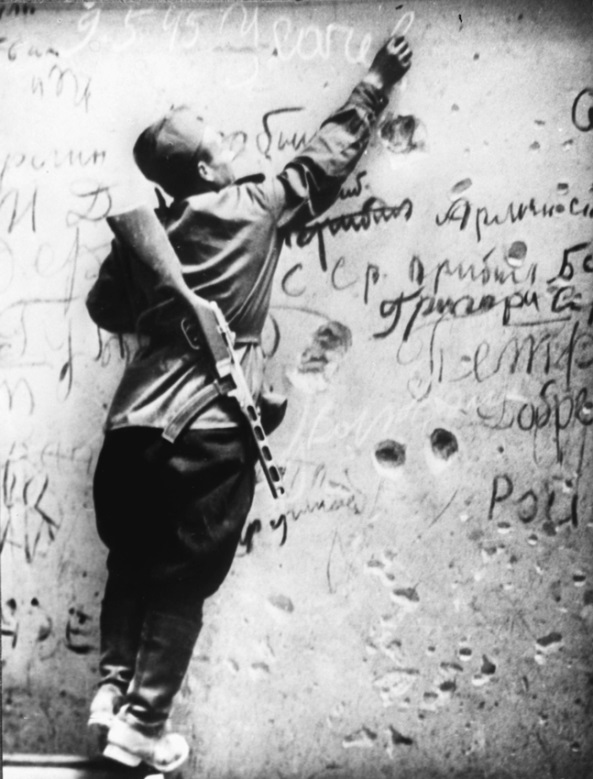 Он даже смог расписаться на стенах Рейхстага:
«От Москвы до Берлина.
 Богородицкий Валентин Николаевич»
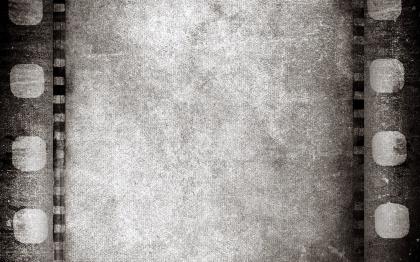 После войны
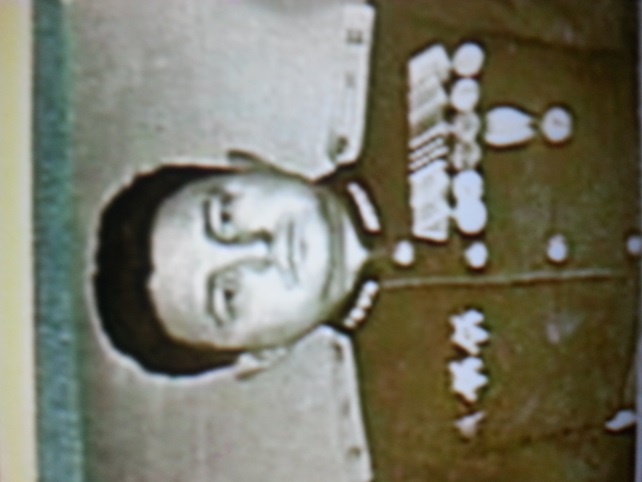 Валентин Николаевич остался служить в Германии до 1948 года.
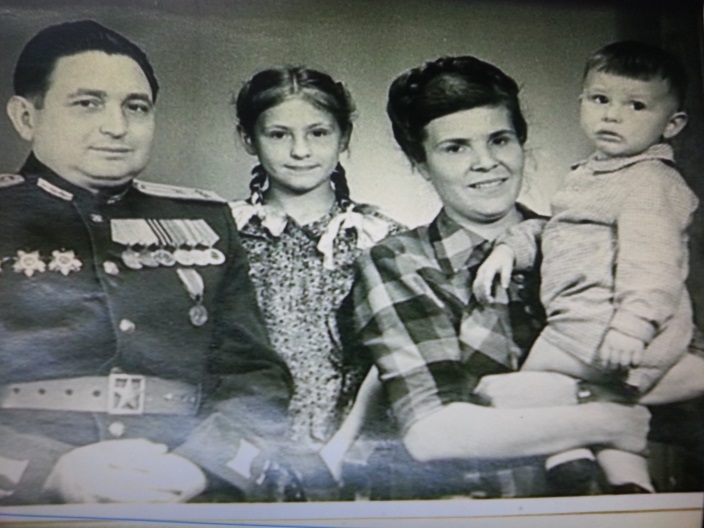 В 1948 году уехал в Закавказье. Сначала Азербайджан, потом Грузия и Армения.
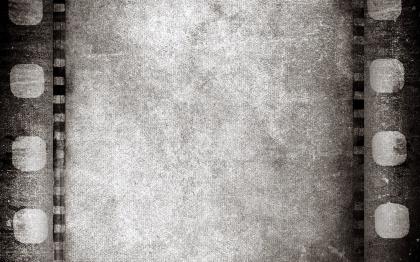 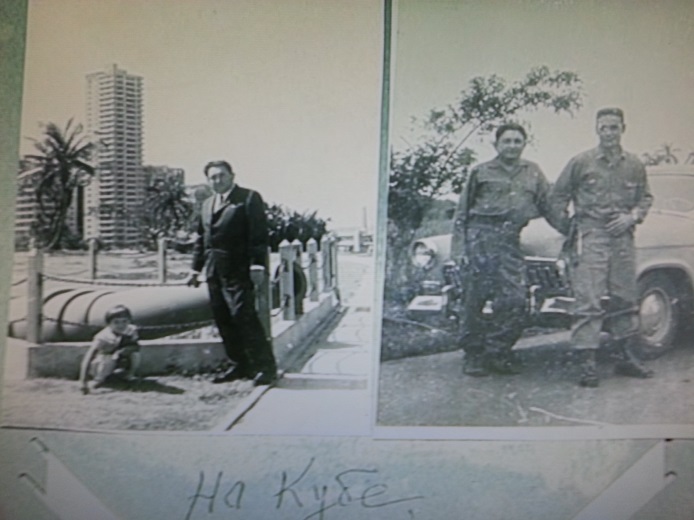 В 1966 году Валентина Николаевича отправили на Кубу.
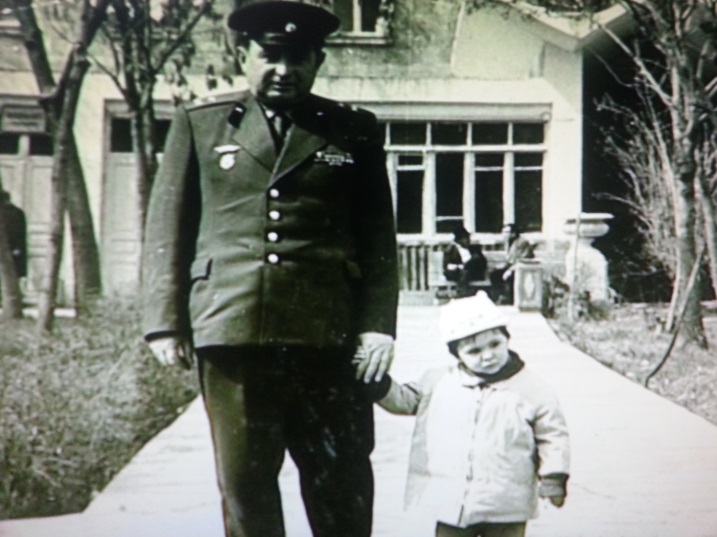 В 1974 году получил квартиру в Реутове и устроился на работу в отделе кадров объединения «Ритм».
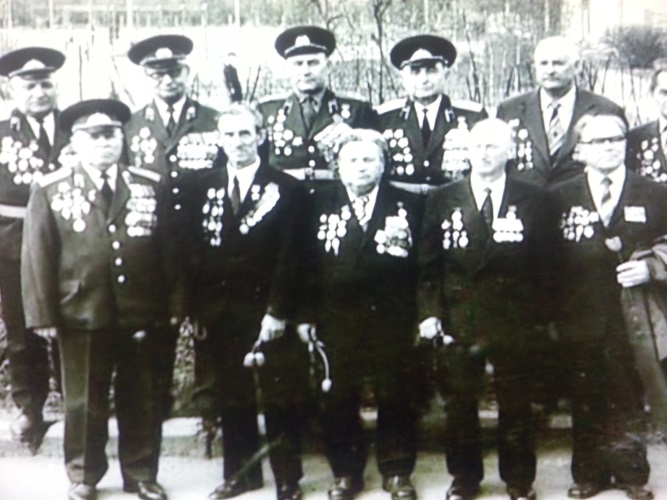 В 1986 году из за проблем со здоровьем вышел на заслуженный отдых.
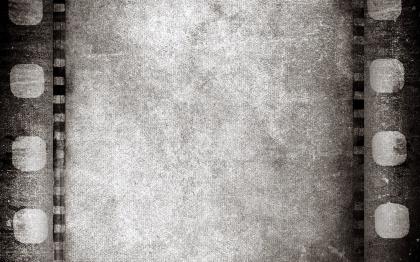 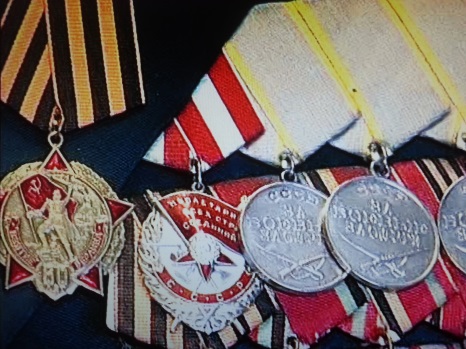 Богородицкий Валентин Николаевич награжден Орденом Красного знамени, 3-я Орденами Отечественной войны 1 и 2 степени, 2-я Орденами Красной звезды, 3-я медали «За Боевые заслуги» и около 20 других медалей.
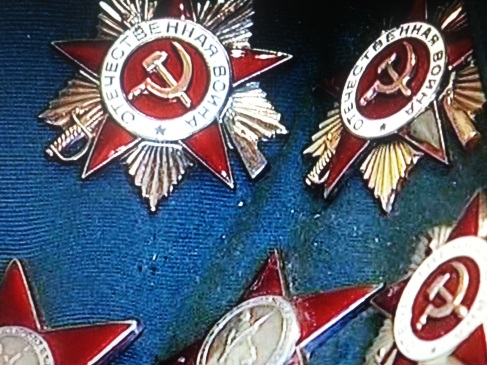 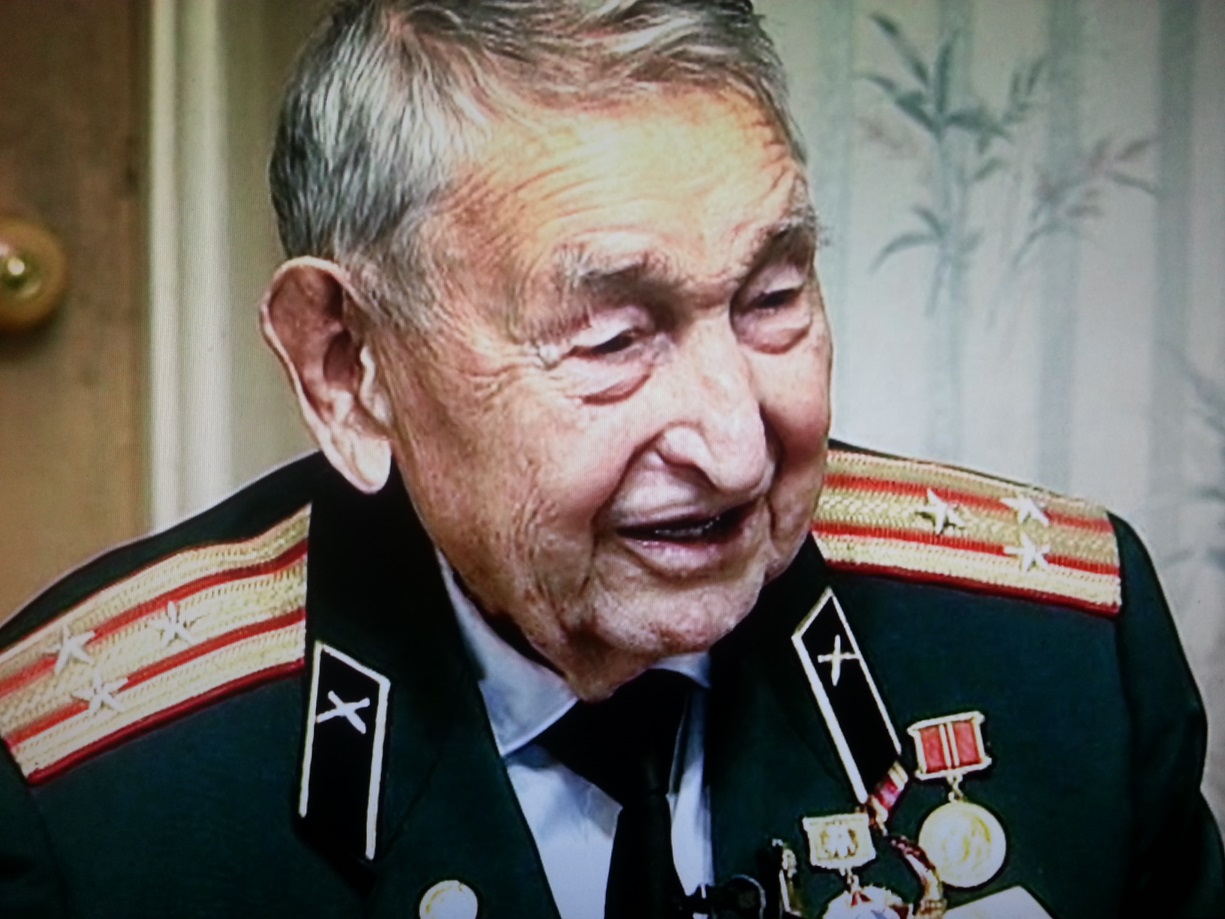 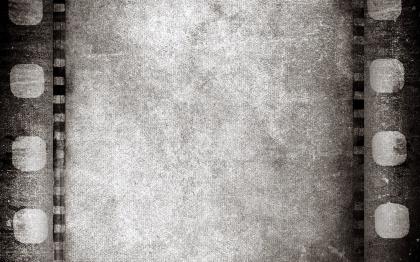 Богородицким Валентином Николаевичем были переданы  Школьному Историко – Краеведческому музею  ценные экспонаты, времен Великой Отечественной Войны
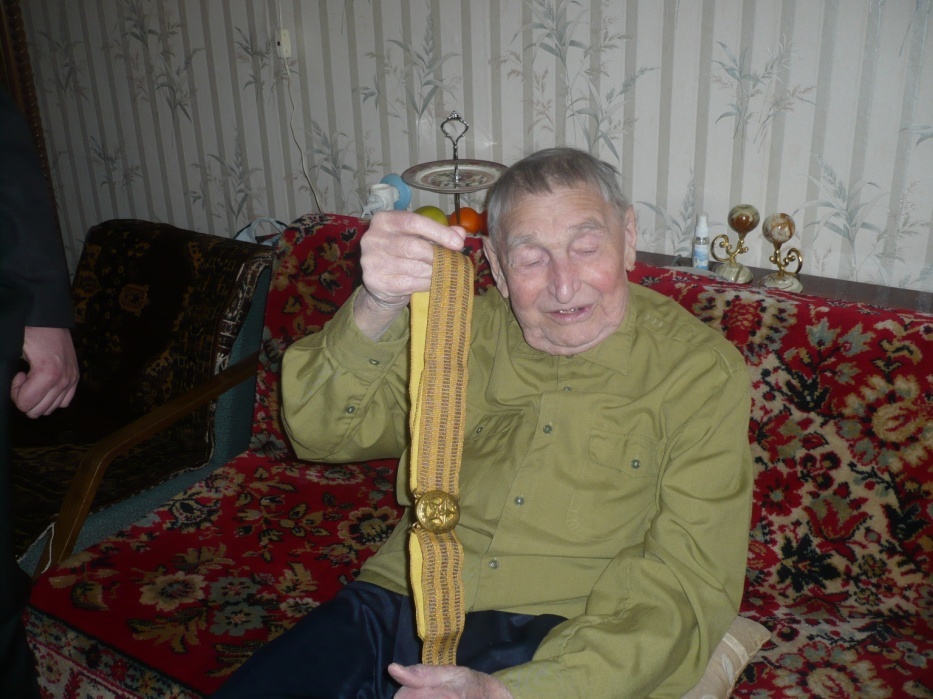 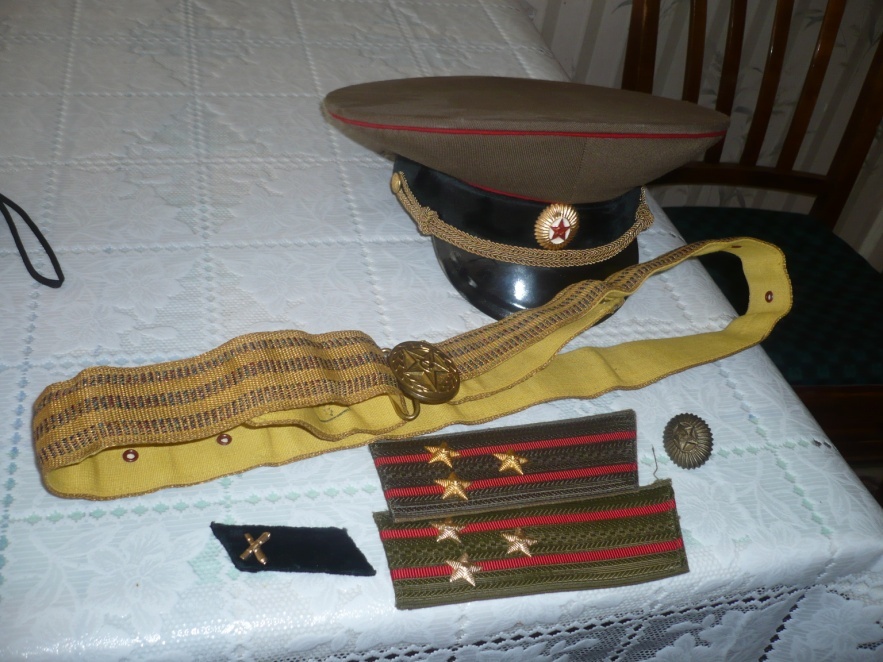 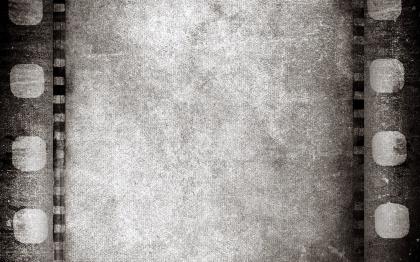 Видео – репортаж  с Богородицким Валентином Николаевичем
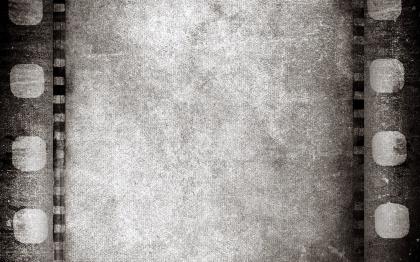 СПАСИБО  ЗА ВНИМАНИЕ!
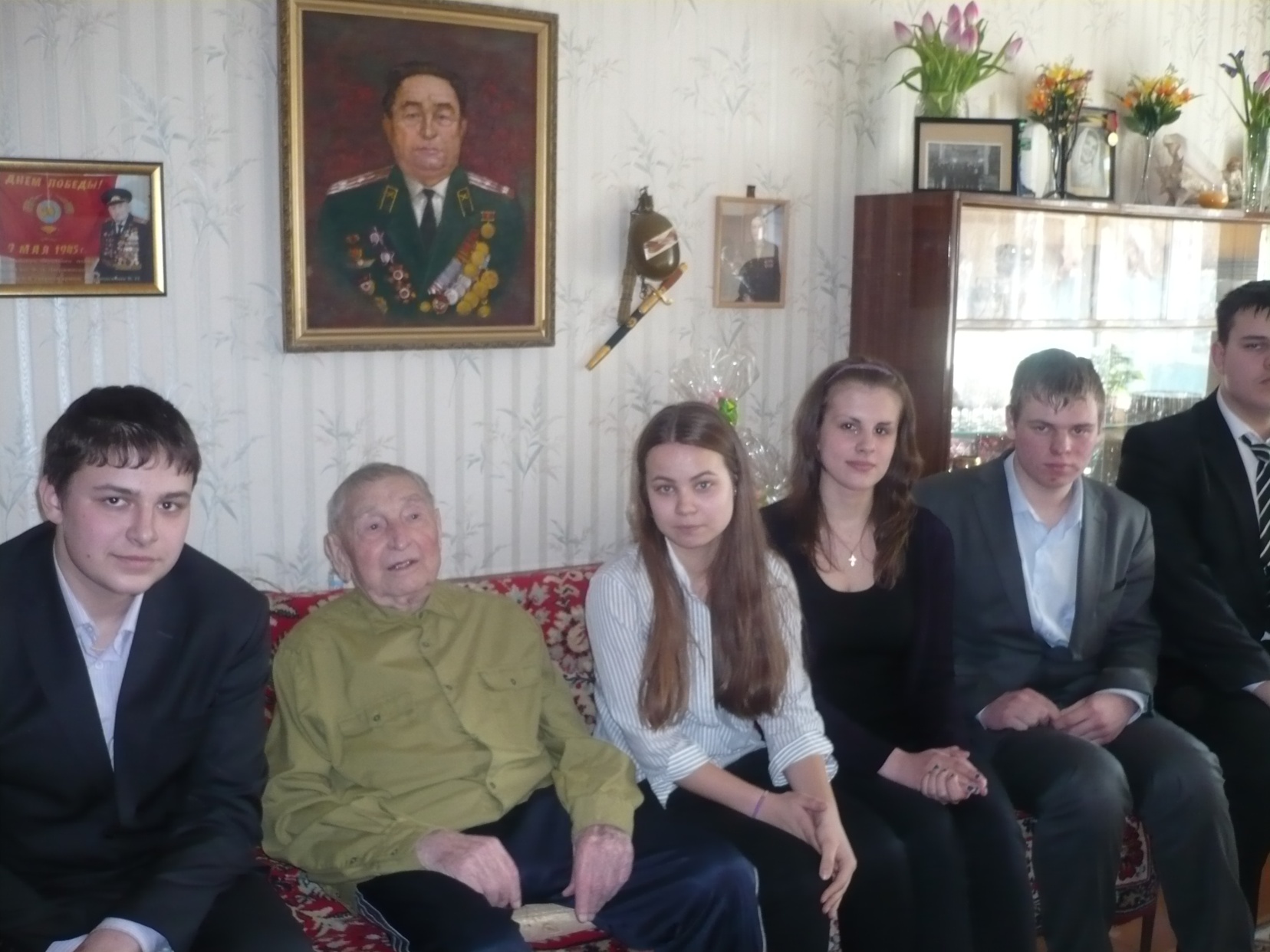